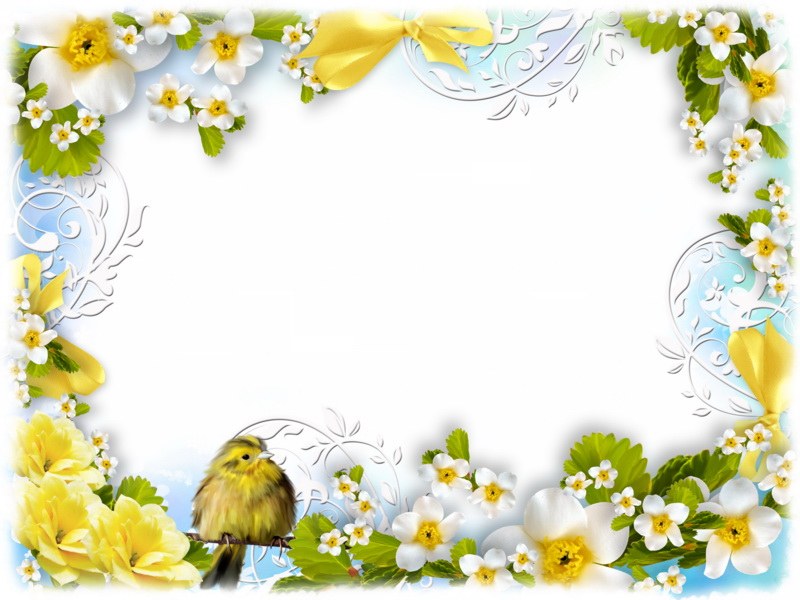 Муниципальное Бюджетное Общеобразовательное Учреждение
«Цивильская средняя общеобразовательная школа №1
имени Героя Советского Союза М.В. Силантьева»
города Цивильск Чувашской Республики
Interactive Quiz
Let’s discover May!
Автор:
учитель английского языка
Степанова Ольга Михайловна

2018
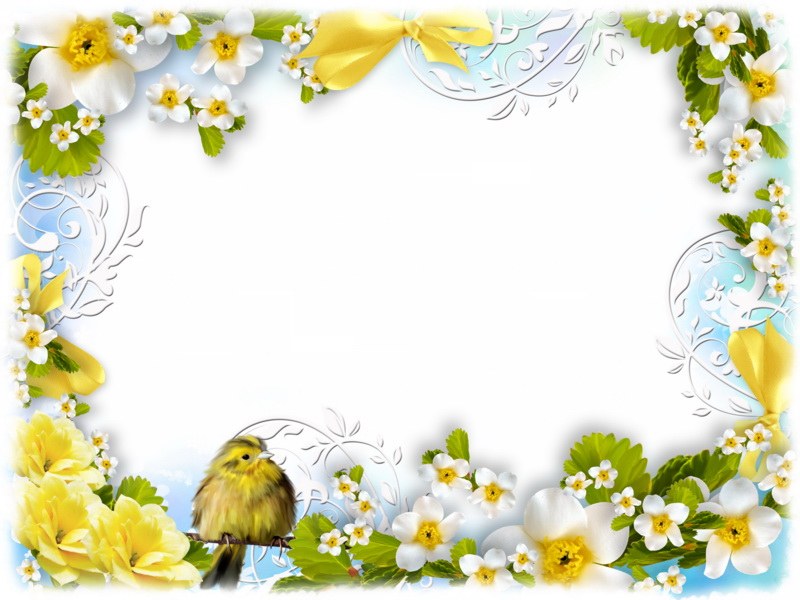 possible
"The world's favorite season is the spring. All things seem ___________
in May."-  Edwin Way Teale

   possible     happy     amazing
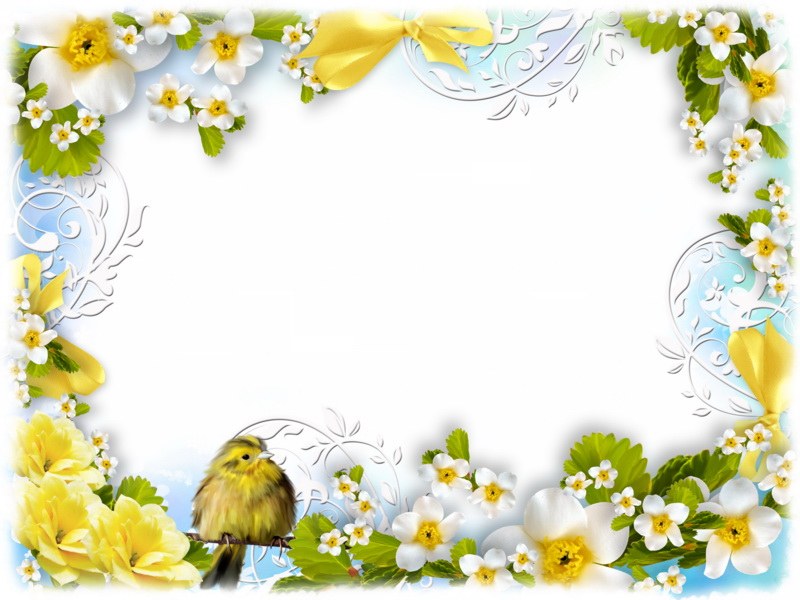 "Ah! my heart is weary waiting,Waiting for the May:Waiting for the pleasant ramblesWhere the fragrant hawthorn brambles,Where the woodbine alternating,Scent the dewy way;Ah! my _______ is weary, waiting,Waiting for the May."-  Denis Florence McCarthy, Summer Longings 
                         mind   soul   heart
heart
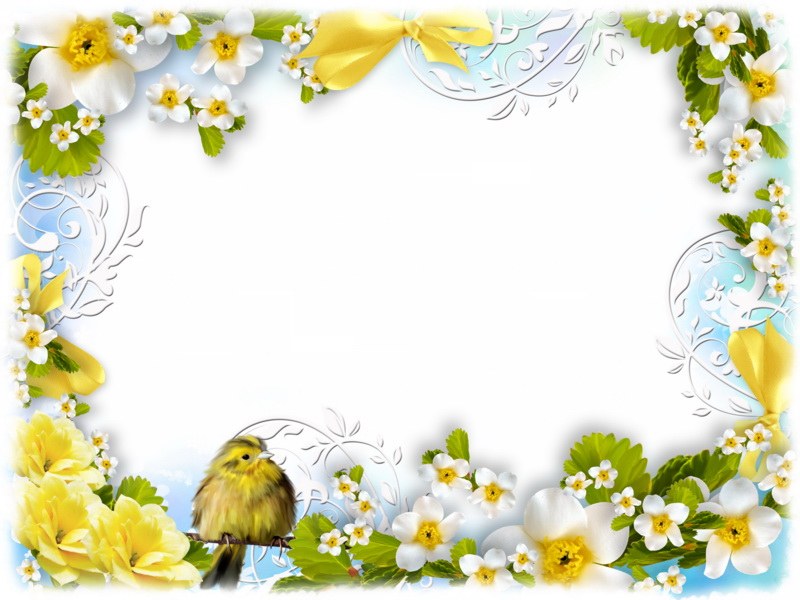 welcome
"You are as____________
as the flowers 
in May."-  Charles Macklin  
                    
welcome   pretty     nice
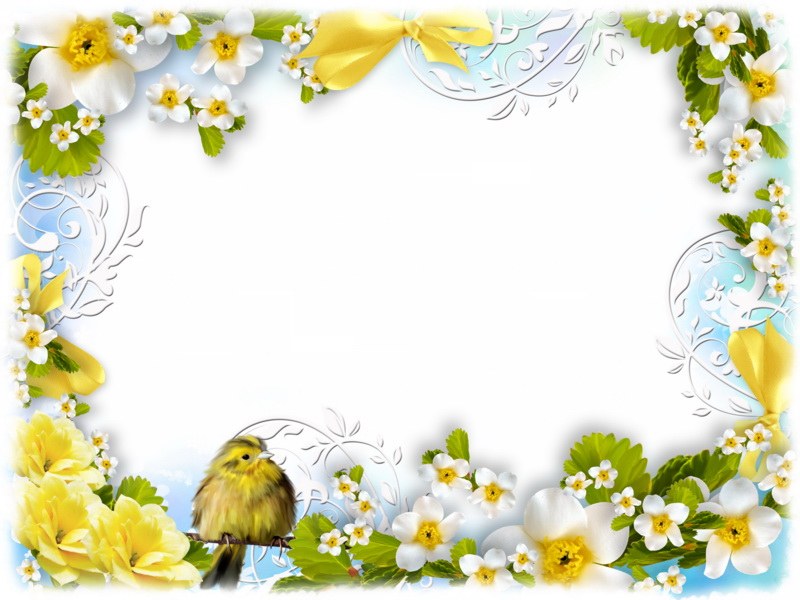 music
"May! Queen of blossoms,   And fulfilling flowers,With what pretty _______   Shall we charm the hours?.."-  Lord Edward Thurlow, May                      

tune    music    sounds
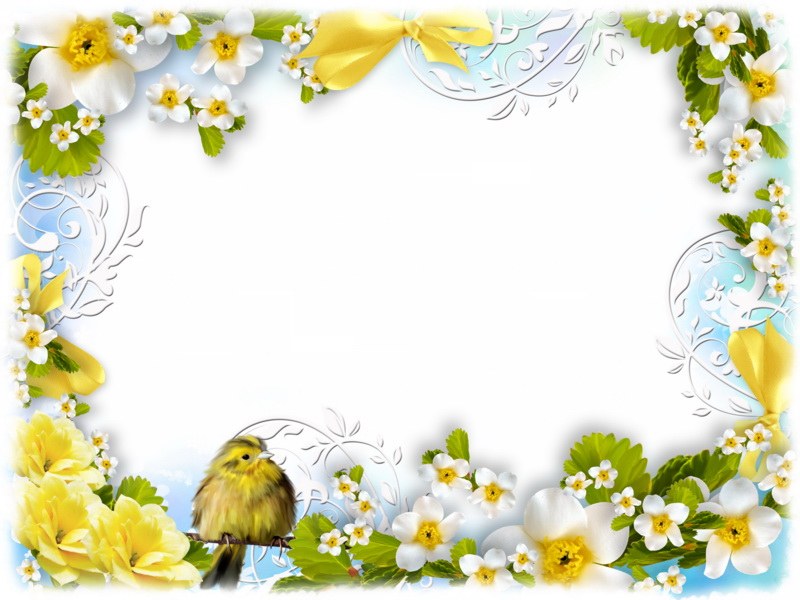 flowers
‘…But I must gather knots of_________,And buds and garlands gay,For I'm to be Queen of the May, mother,I'm to be Queen of the May.'-  Alfred Lord Tennyson
  flowers   blossom   grass
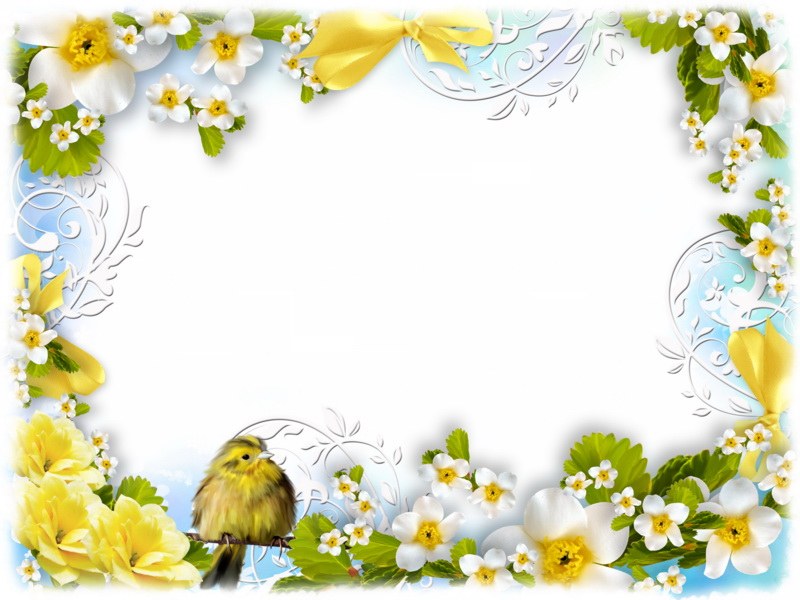 King
"A little Madness in the SpringIs wholesome even for the _____ ."-  Emily Dickinson                      

 Queen     Lord     King
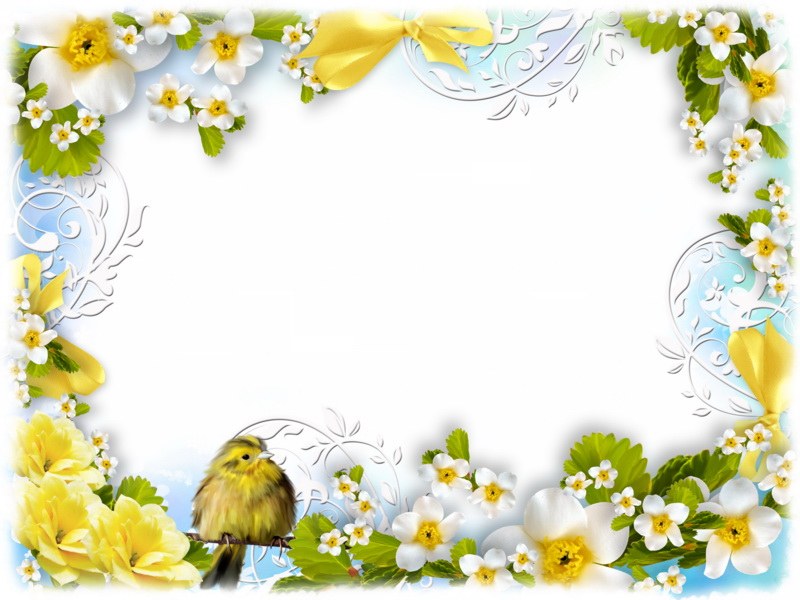 "Hebe's here, May is here!The air is fresh and sunny;And the miser-bees are busyHoarding ________honey."-  Thomas Bailey Aldrich, May
                     
 sweet     golden    bitter
golden
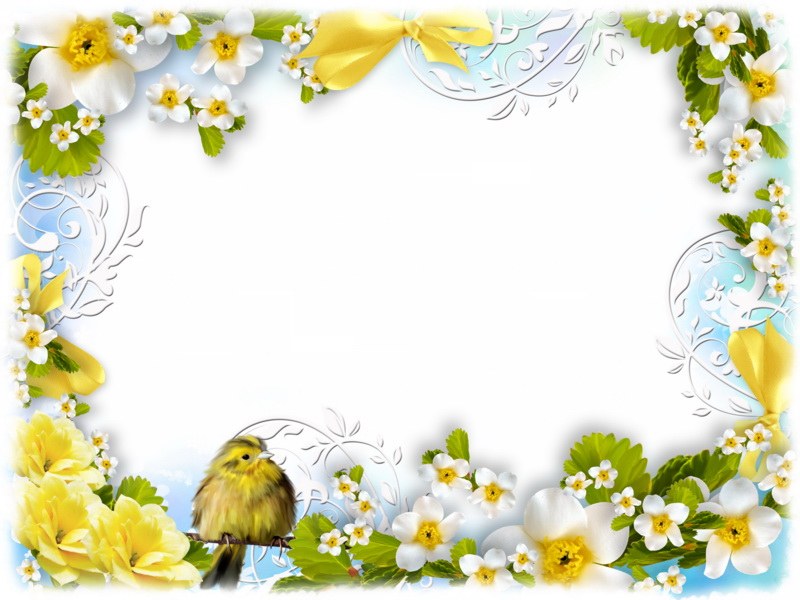 "Oh! that we two were MayingDown the stream of the soft spring breeze;Like children with violets playing,In the _______ of the whispering trees."-  Charles Kingsley
             wind   sun    shade
shade
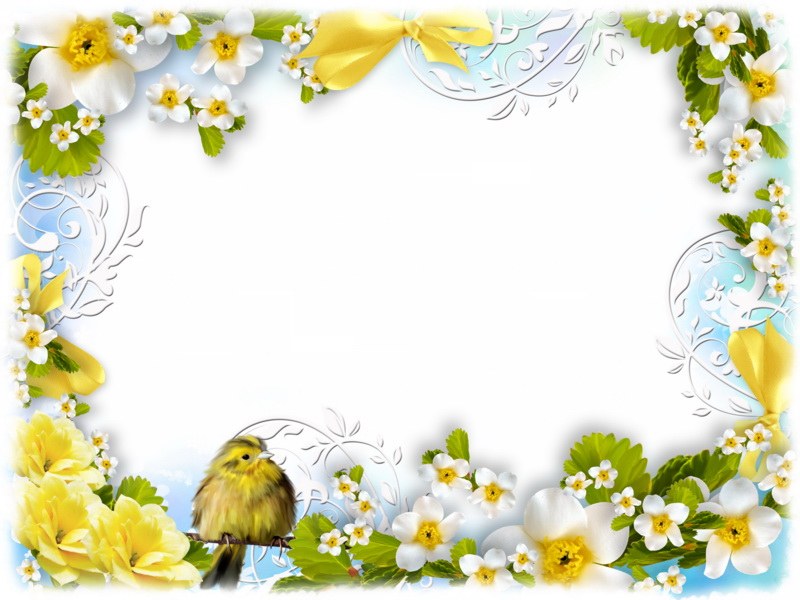 "Among the changing mon    ths, May stands confestThe sweetest, and in fairest colors dressed."-  James Thomson, On May
"Sweet May hath come to love us,Flowers, trees, their blossoms don;And through the blue heavens above usThe very ________move on."-  Heinrich Heine, Book of Songs             
          clouds    planets   birds
clouds
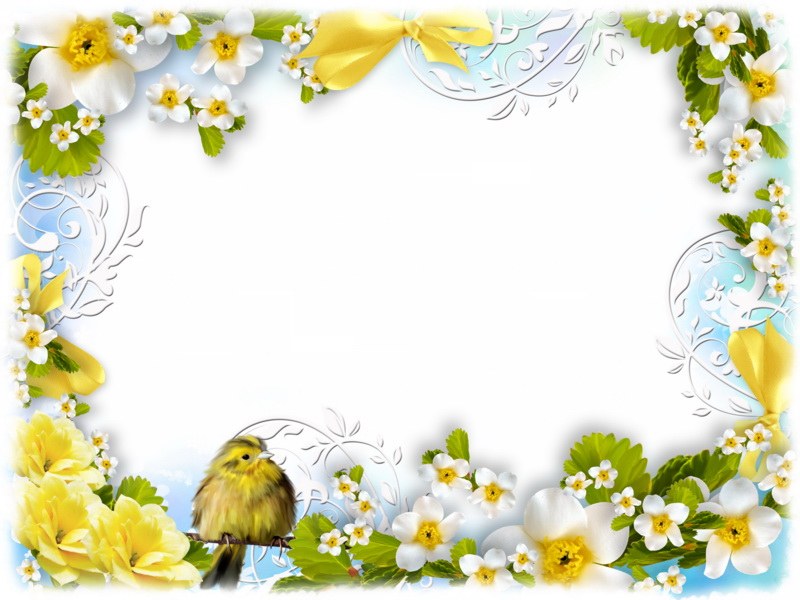 "Now the bright morning-star, Day’s harbinger,Comes dancing from the East, and leads with herThe flowery May, who from her green lap throwsThe yellow cowslip and the ______ primrose."-  John Milton, Song on a May Morning, 1660   
                       pale    blue  white
pale
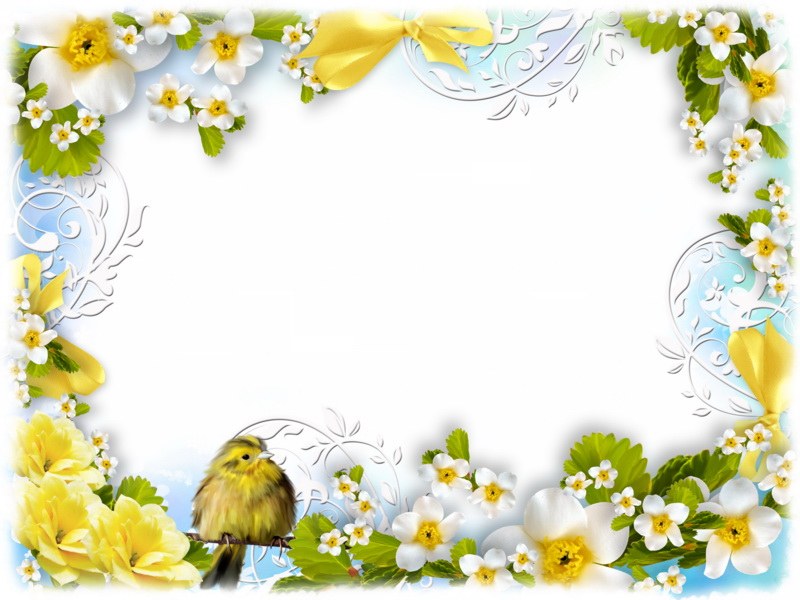 warm
Hail, bounteous May, that dost inspireMirth, and youth, and _________ desire!Woods and groves are of thy dressing;Hill and dale both boast thy blessing.  
-John Milton, Song on a May Morning… 1660                         

Dull   warm   golden
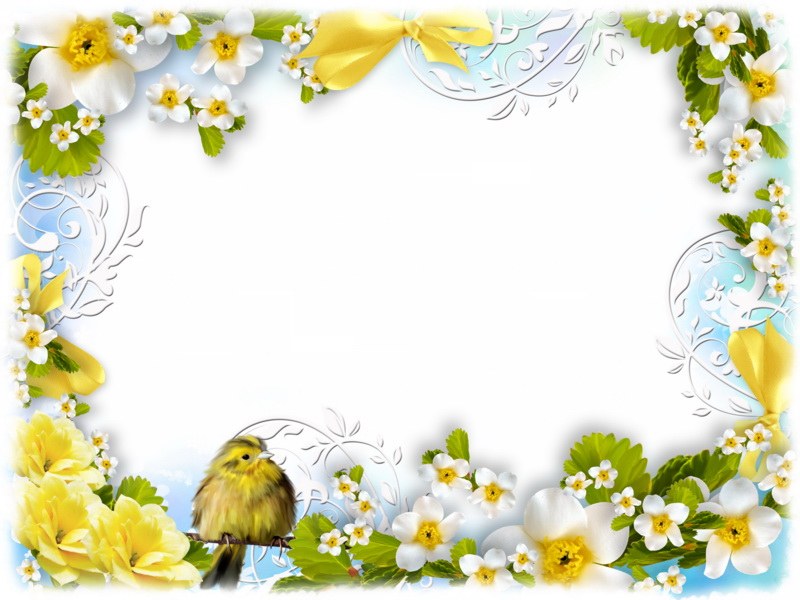 urns
"Let us fill _______with rose leaves in MayAnd hive the trifty sweetness for December!"-  Edward Bulwer Lytton
 urns   plates   pins
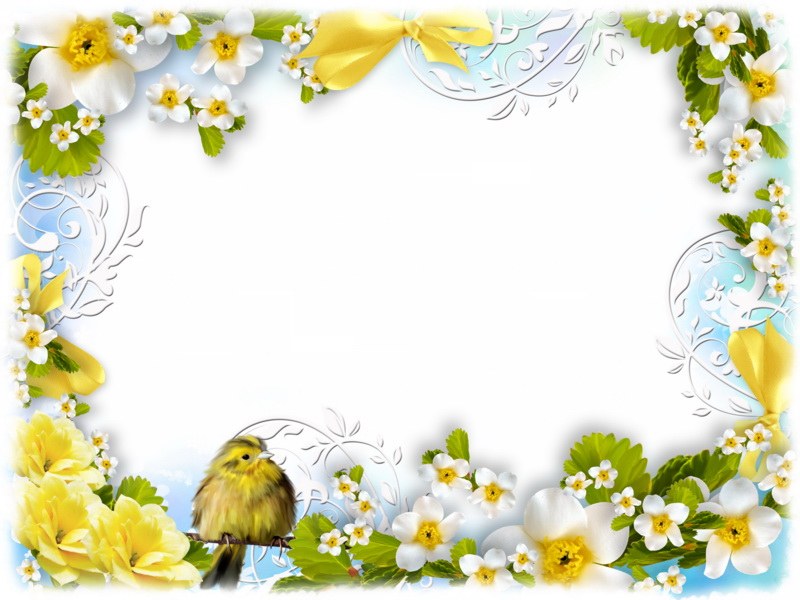 "Rough winds do shake the darling  _______of May."-  William Shakespeare

                    
buds   flowers    trees
buds
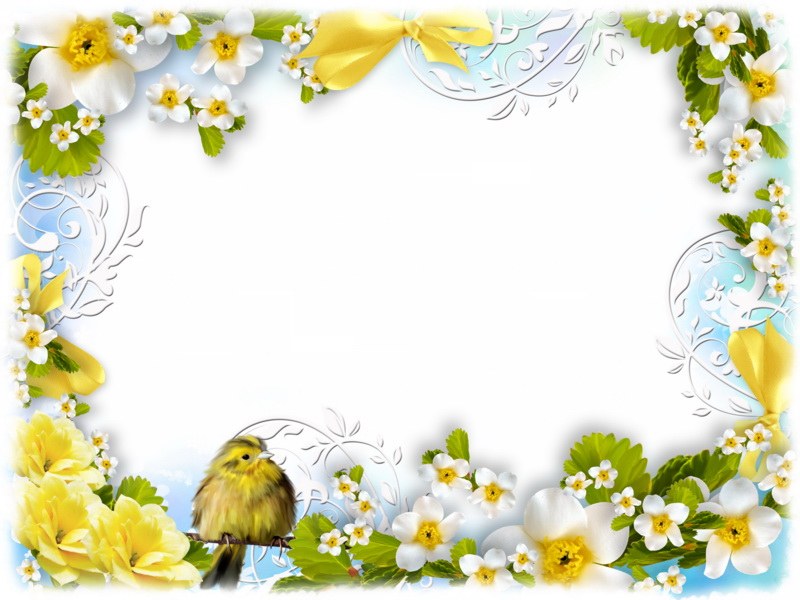 "Among the changing months, May stands confestThe sweetest, and in fairest _________dressed."-  James Thomson, On May

colors  paints skirts
colors
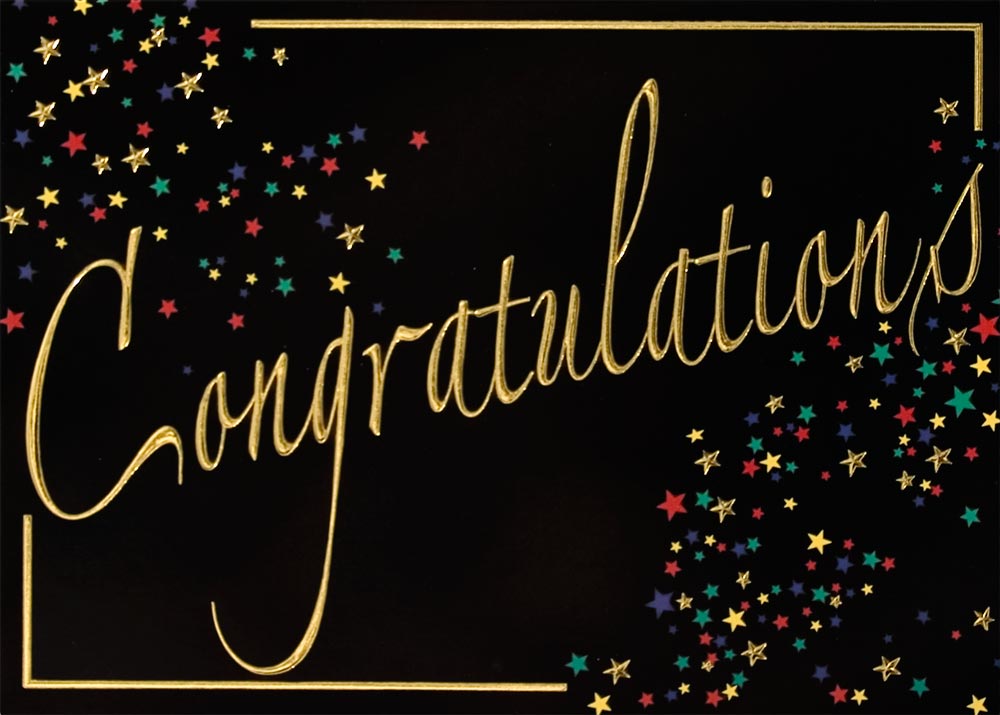 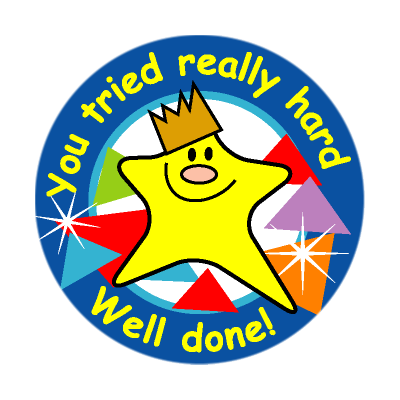 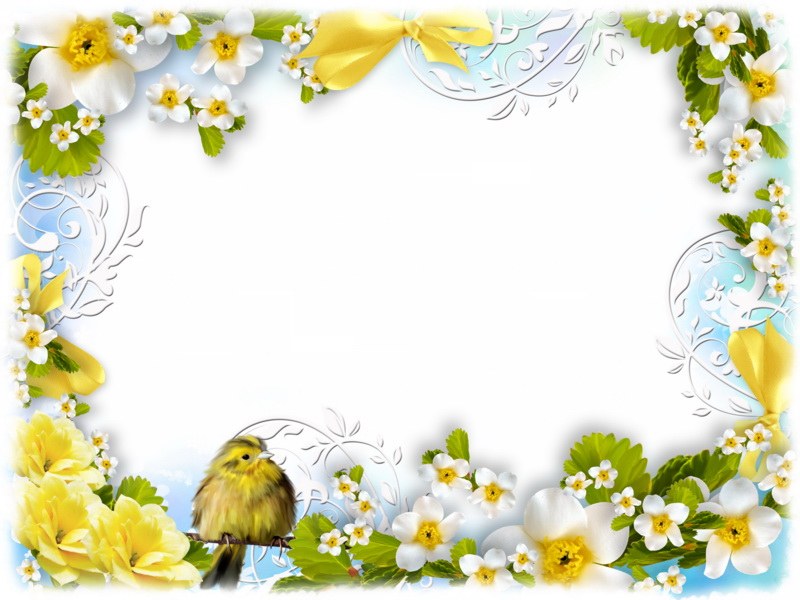 Source
November http://www.egreenway.com/months/monnov.htm
November https://en.wikipedia.org/wiki/November
Facts about November http://projectbritain.com/year/november.htm